Welcome to YEAR 2 of PBIS TEAM Training!
As you wait for the training to begin, please:

Update your display name in Zoom to read: [Your School], [Your Name] (e.g., Eastside HS, Joe Clark)
This will help us create breakout rooms!
Pull up your current action plan
Enter your attendance by following the hyperlink or through nepbis.org
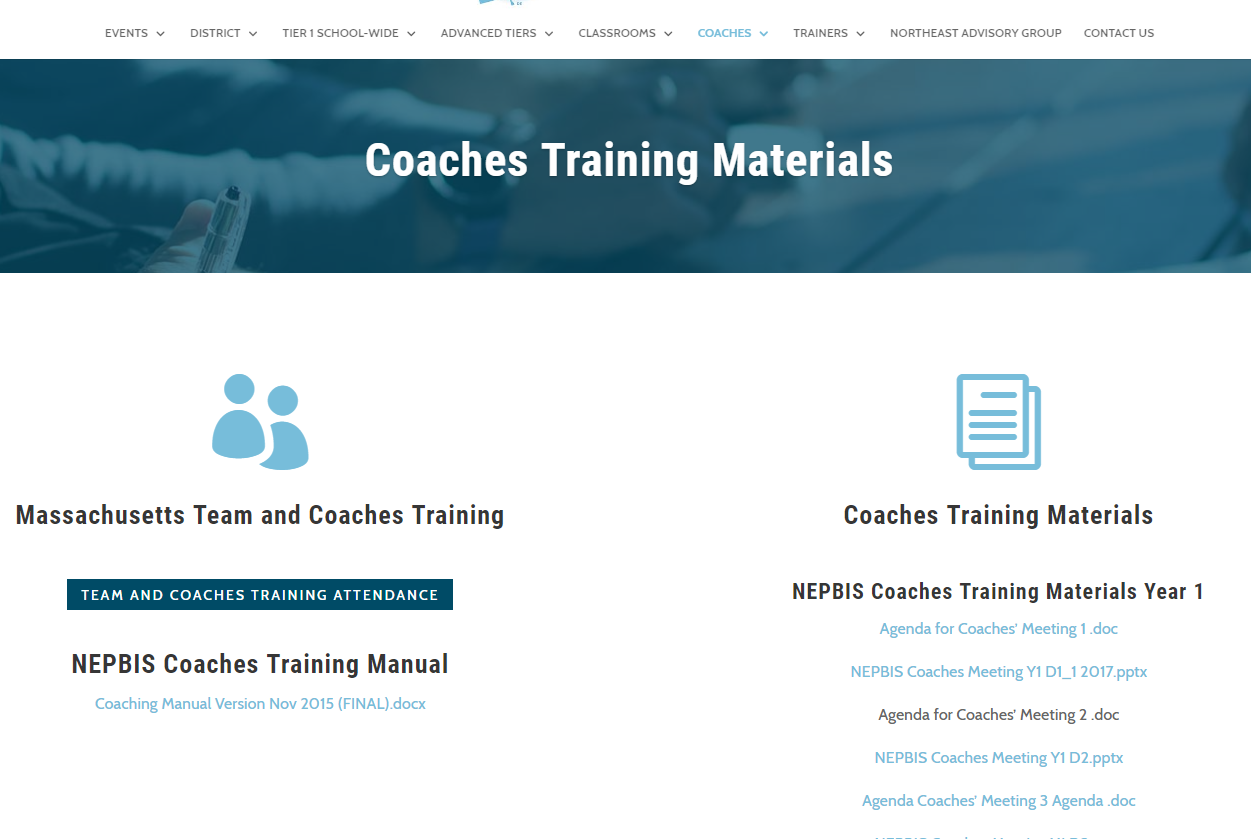 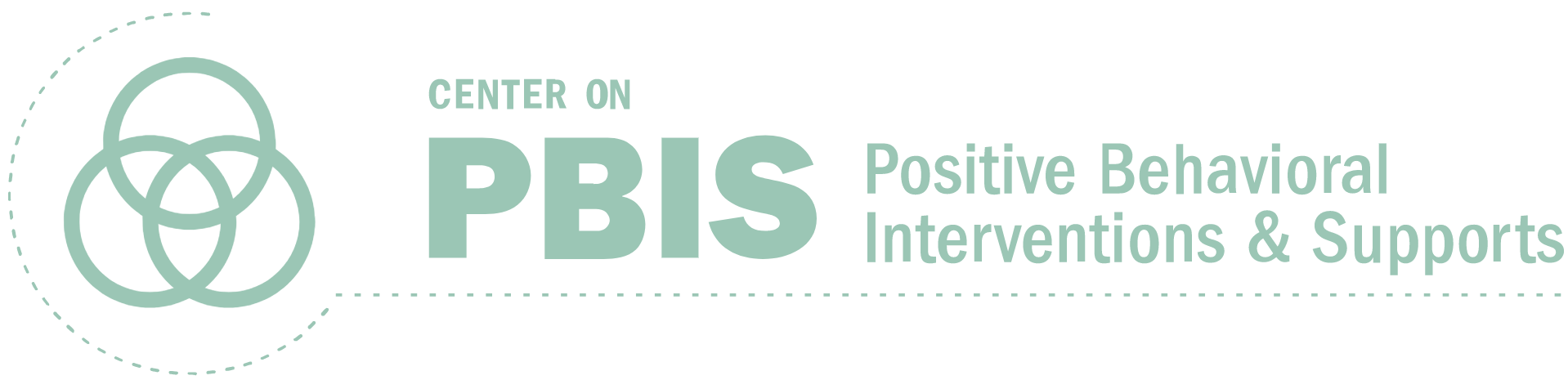 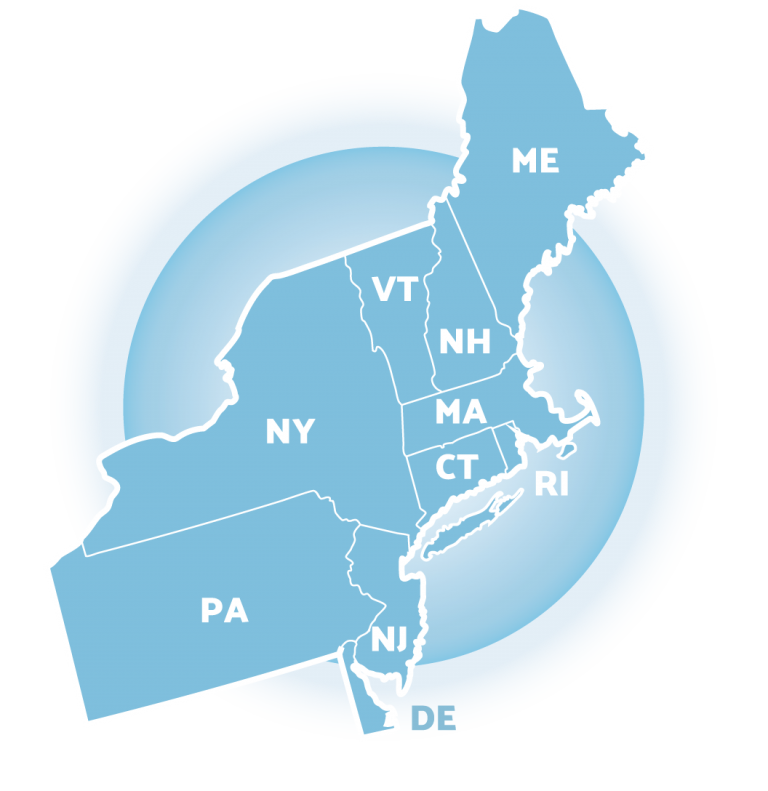 NEPBIS School-Wide Team Training Year 2: December
[Insert Trainer Names]

with support from Brandi Simonsen, Jen Freeman, Susannah Everett, 
Adam Feinberg & Katie Meyer
[Speaker Notes: Add trainer names for your event]
TODAY’S AGENDA & TASKS
LEGEND
Discussion
Poll
Activity
&
Positive & Negative Examples
Preview
ADDITIONAL READINGS & RESOURCES
READINGS:
PBIS & Family Support
Technical Guide for Aligning Programs

RESOURCES:
Integration & Alignment Mini Module
PBIS & SEL as Essential Life Skills Video
Stakeholder Input & Satisfaction Survey (SISS)
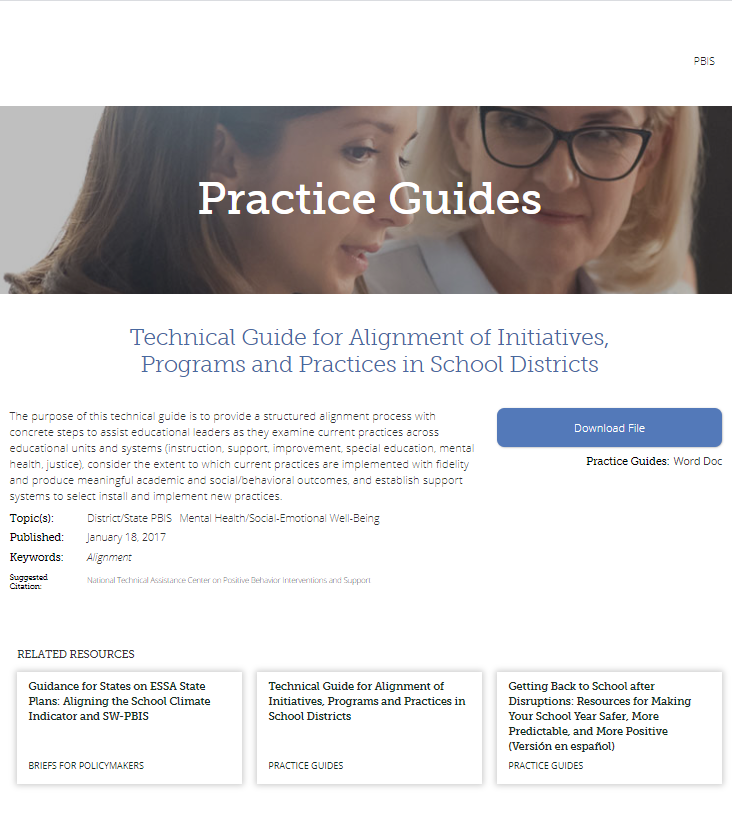 [Speaker Notes: Reading Links:
https://www.pbis.org/topics/family
https://www.pbis.org/resource/technical-guide-for-alignment-of-initiatives-programs-and-practices-in-school-districts

Resource Links:
https://www.youtube.com/watch?v=VNZnu1tyd84&feature=youtu.be
https://nam10.safelinks.protection.outlook.com/?url=https%3A%2F%2Fwww.pbis.org%2Fvideo%2Fsocial-emotional-learning-cultivating-essential-life-skills&data=02%7C01%7Cadam.feinberg%40uconn.edu%7C430b0ff879574e89d60908d848ef5710%7C17f1a87e2a254eaab9df9d439034b080%7C0%7C1%7C637339540081615050&sdata=j%2B2Ki4ezXykKZC1oa9kya1n2tq3RMW3MMXyG0dfkZYA%3D&reserved=0
http://www.pbiscaltac.org/resources/pfc after school/Family and Stakeholder Satisfaction Survey.pdf]
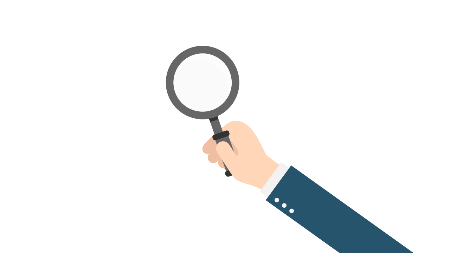 EXPECTATIONS
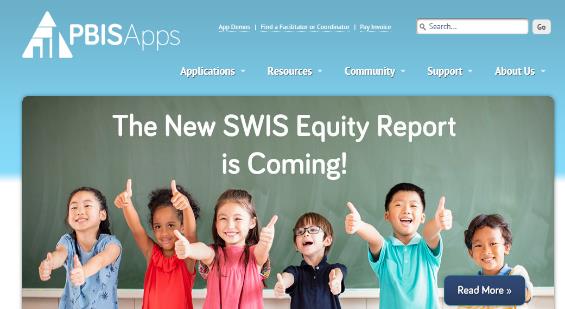 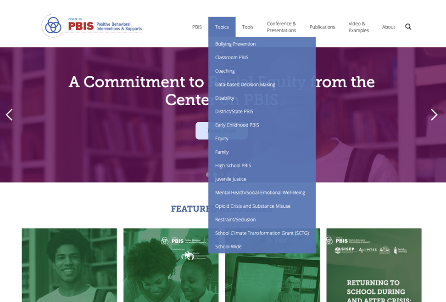 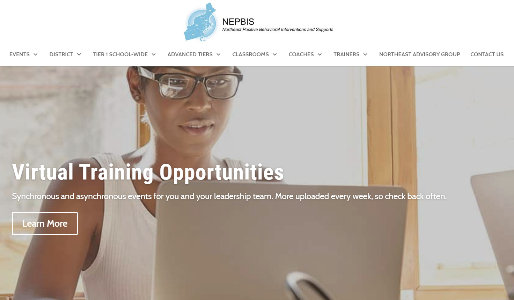 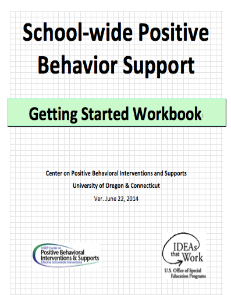 WEBSITES
TOOLS
School-Wide PBIS Workbook & Appendices
Action Plan
nepbis.org
pbis.org
pbisapps.org
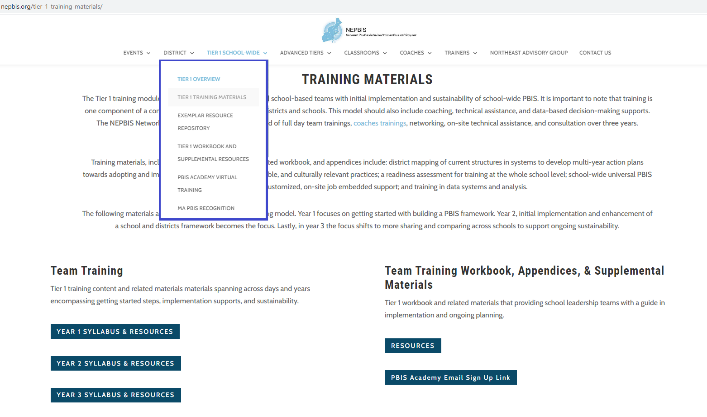 NEPBIS.ORG
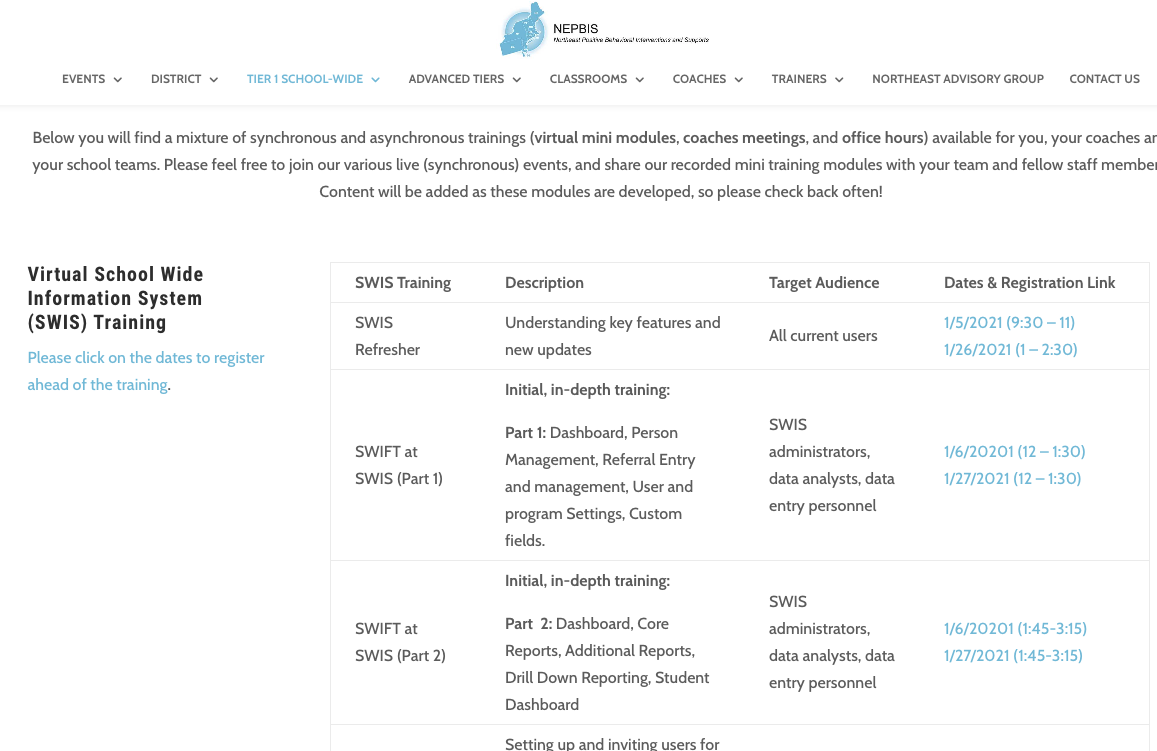 SWIS Training Events
You can find the available dates and registration links here:
https://nepbis.org/pbis-academy-virtual-training-page/
[Speaker Notes: TRAINER NOTE: The virtual training page has our current schedule of state wide SWIS training events. Please inform your coaches and teams about this opportunity. They can register for these trainings through the hyperlinked dates. Please have them register ahead of time, so we know that there are attendees and we can hold the training sessions. 
Please the link to the chat: https://nepbis.org/pbis-academy-virtual-training-page/]
ACTIVITY: ATTENDANCE
Scan QR code on the left or follow the URL posted in the chat to access the online attendance survey
Follow prompts to enter attendance information
Notify trainers if you require assistance (e.g., identifying your cohort or cohort group)
	  
1 minute
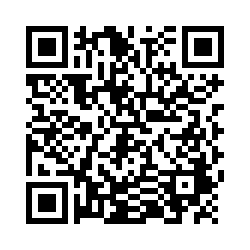 You are in Cohort 6
[Speaker Notes: TRAINERS – Update cohort group on slide. 
Post a link to the attendance survey (below) in the chat for those who do not use the QR code on the slide:

https://uconn.co1.qualtrics.com/jfe/form/SV_cvz67c35MhUrElT]
DISCUSSION: BACK TO BASICS
Support
Teach
Monitor
Screen
Connect
What adaptations has your team made to core systems and practices to support students and staff in the current context?
Have there been changes to the data your team uses to guide decision-making?
Prepare to share one idea from your group.
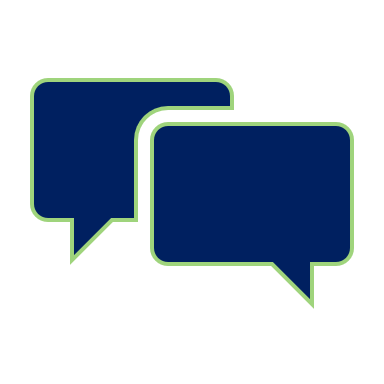 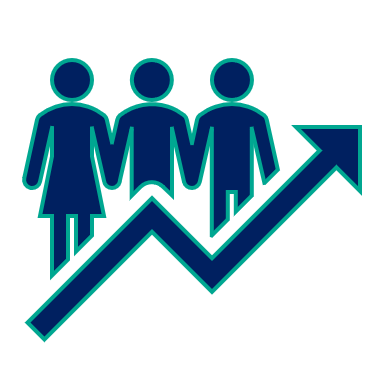 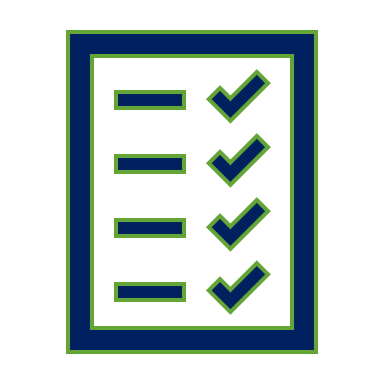 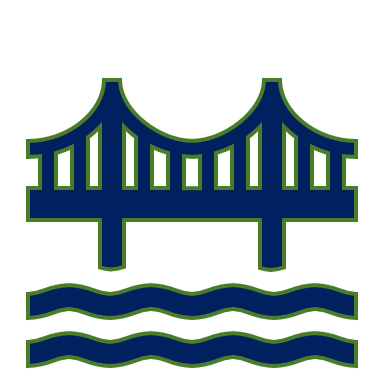 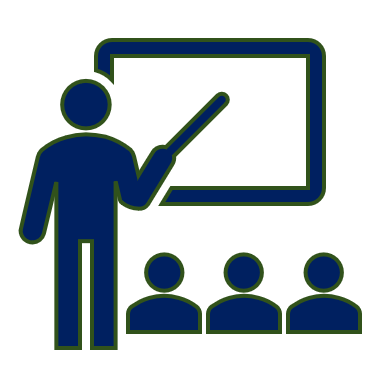 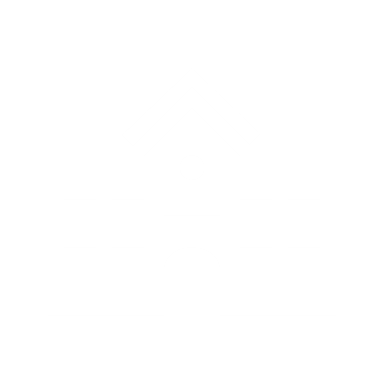 Positive, Predictable, & Safe Learning Environments
5 minutes
Randomized Breakouts
[Speaker Notes: TRAINERS – Discussion prompts are below; allow 5 minutes in breakouts.
What adaptations has your team made to core systems and practices to support students and staff in the current context?
Have there been changes to the data your team uses to guide decision-making?
Prepare to share one idea from your group.]
POLL: CLASSROOM/VIRTUAL LEARNING MATRIX
On a scale of 0-2, how developed is your classroom/ virtual learning routines matrix?
0 – Not Yet Started
1 – In Progress
2 – Developed

How do you plan to get input from stakeholders on revisions to your matrix (e.g. teachers, other staff, students, families)?
[Speaker Notes: Poll: On a scale of 0-2, how developed is your classroom/ virtual learning routines matrix?
0 – Not yet started
1 – In progress
2 – Developed]
CHECK IN: PBIS IN THE CLASSROOM
In randomized groups, brainstorm ideas for supporting positive classroom practices based on the Supporting & Responding to Behavior guide and/or discussions last month.
Take notes on your school’s virtual action plan.
Prepare to present 1 “big idea” from your group when we return to the larger group.
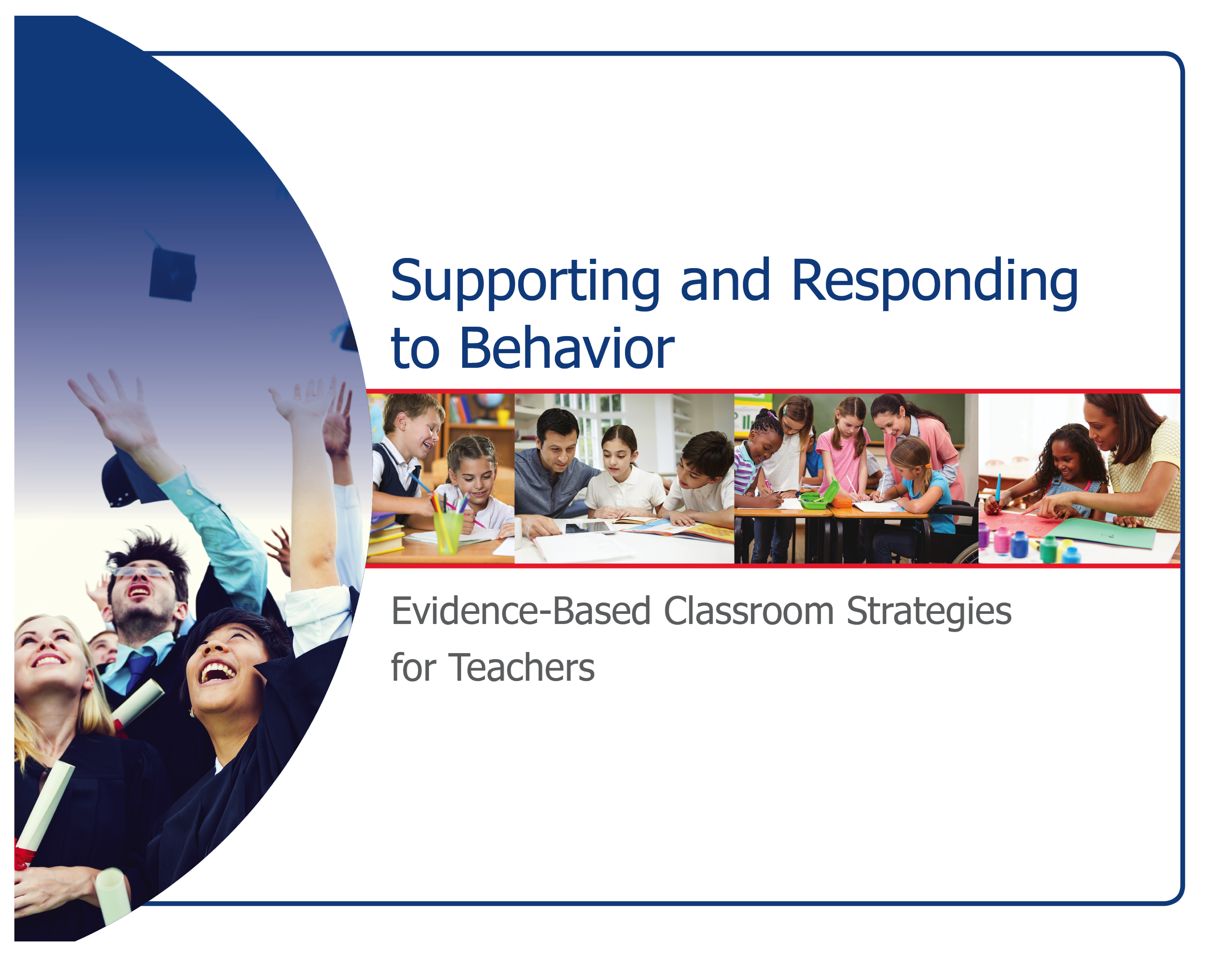 Randomized Breakouts
15 minutes
[Speaker Notes: TRAINERS: Set up randomized breakout groups; allow 15 minutes. Prompts below:
In cross school randomized groups, brainstorm ideas for supporting positive classroom practices based on the Supporting & Responding to Behavior guide and/or discussions last month.
Take notes on your school’s virtual action plan.
Prepare to present 1 “big idea” from your group when we return to the larger group.]
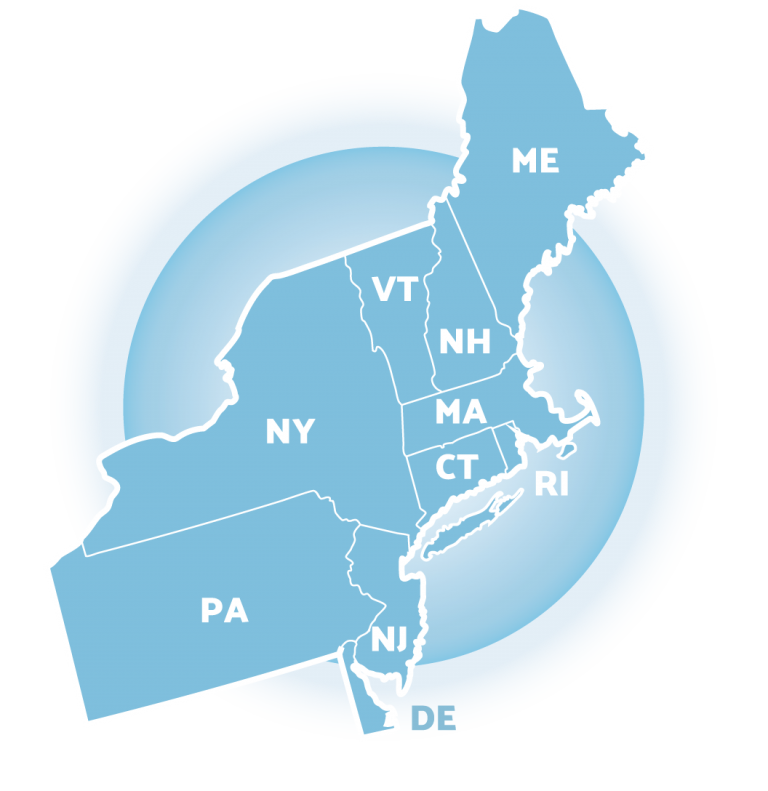 INTEGRATION & ALIGNMENT WITH PBIS FRAMEWORK
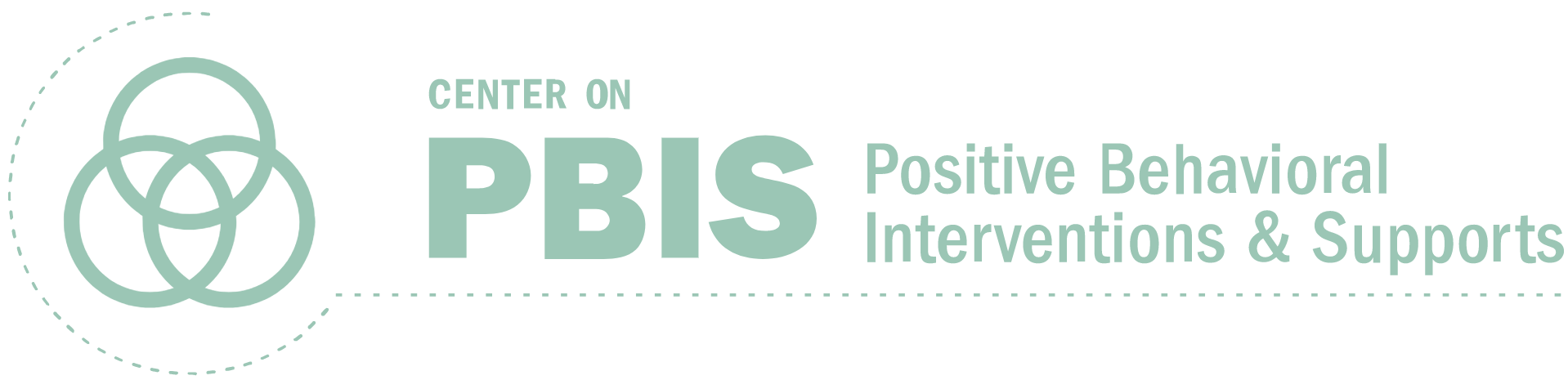 BIG IDEAS: WHY ALIGN?
Use one coherent implementation framework to align competing initiatives for the current context and avoid repeatedly shifting focus to new initiatives.
Articulate and simplify message so district, community/school leaders and staff see a coherent framework and can support an overall improvement strategy
Use the PBIS/MTSS core features as the guiding principles of the proactive/preventative approach.
ALIGNING INITIATIVES, PROGRAMS, & PRACTICES
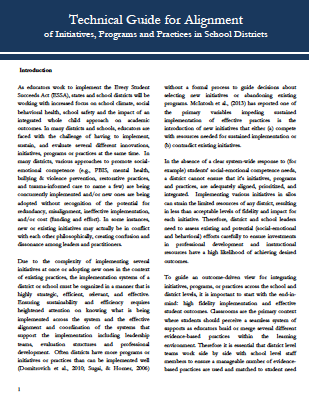 View 
Technical 
Guide on pbis.org
National TA Center on PBIS. (2017). Technical guide for alignment of initiatives, programs, practices in school districts. Eugene, OR: Retrieved from www.pbis.org
[Speaker Notes: There are 5 steps to take when thinking about Aligning initiatives.  

Define your  valued outcomes – Like a Positive School Culture
List your related initiatives – Like PBIS, SEL, Bully Prevention
Identify core system features – Such as Teaching Lessons or Acknowledging students
Analyze and make decisions  - How to combine PD Events
And plan for effective alignment – like combining teams and outcomes.


If you're interested in learning more about integration and alignment, you can download and read the "Technical guide for Alignment"  on PBIS.org
You can use section 5C in your getting started workbook for more information.]
1. Define the valued outcome(s).
WORKING SMARTER TEAM MATRIX
2. List related initiatives.
Review and revise your Working Smarter Team Matrix!

How is your PBIS Team aligned or integrated with other school programs?
What are some related initiatives in your school?

(Unmute or enter in chat)
[Speaker Notes: The working Smarter Team Matrix is a valuable tool to revisit as a first step towards aligning initiatives.

Start by reviewing or recreating your list of all the initiatives taking place in your school.   

Really take the time to identify the purpose and outcomes for each initiative.  

The last column, where you indicate the School or District Improvement Plan Goals, is especially helpful in deciding which initiatives align.]
SAMPLE WORKING SMARTER MATRIX
ALIGNING INITIATIVES, PROGRAMS, & PRACTICES
[Speaker Notes: There are 5 steps to take when thinking about Aligning initiatives.  

Define your  valued outcomes – Like a Positive School Culture
List your related initiatives – Like PBIS, SEL, Bully Prevention
Identify core system features – Such as Teaching Lessons or Acknowledging students
Analyze and make decisions  - How to combine PD Events
And plan for effective alignment – like combining teams and outcomes.


If you're interested in learning more about integration and alignment, you can download and read the "Technical guide for Alignment"  on PBIS.org
You can use section 5C in your getting started workbook for more information.]
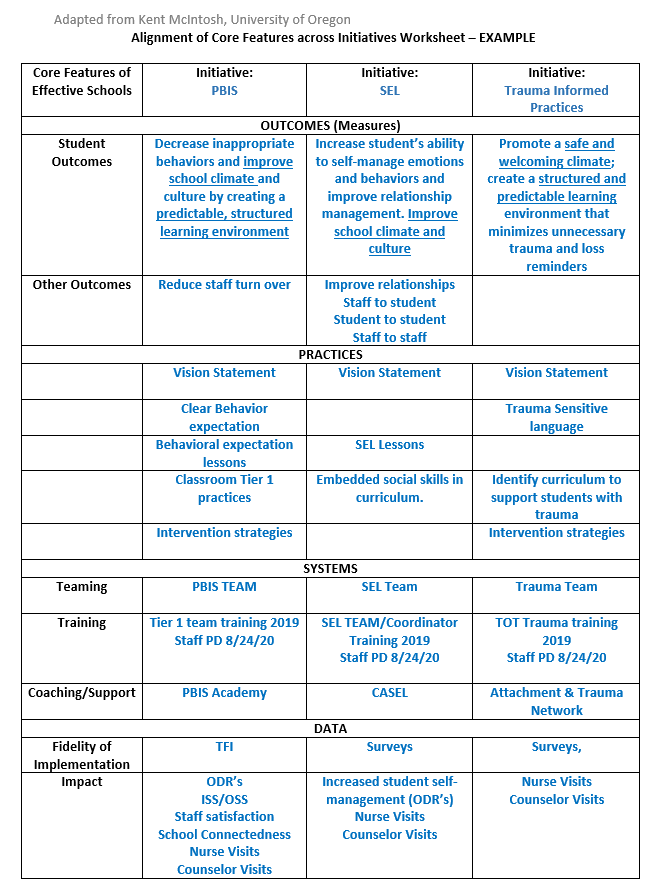 3. Identify core system features.
[Speaker Notes: Alignment Worksheet: https://nepbis.org/wp-content/uploads/2018/11/Alignment-Activity-1.docx]
ALIGNING INITIATIVES, PROGRAMS, & PRACTICES
[Speaker Notes: There are 5 steps to take when thinking about Aligning initiatives.  

Define your  valued outcomes – Like a Positive School Culture
List your related initiatives – Like PBIS, SEL, Bully Prevention
Identify core system features – Such as Teaching Lessons or Acknowledging students
Analyze and make decisions  - How to combine PD Events
And plan for effective alignment – like combining teams and outcomes.


If you're interested in learning more about integration and alignment, you can download and read the "Technical guide for Alignment"  on PBIS.org
You can use section 5C in your getting started workbook for more information.]
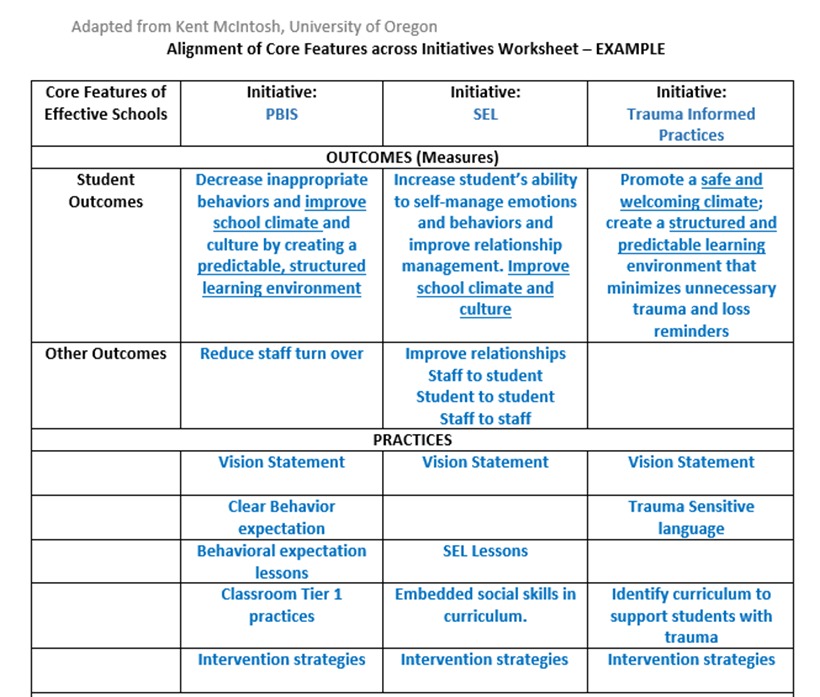 4. Analyze and make decisions for alignment.
5. Design the plan for effective alignment.
[Speaker Notes: List the Initiatives and the Outcomes for each

Wherever you can, on the worksheet align the practices so you can see where they overlap. 

3 have a vision statement.  (we don’t need 3 separate statements but rather 1 that encompasses all 3 initiatives.)

We can also see other areas that overlap such as lessons and intervention strategies.]
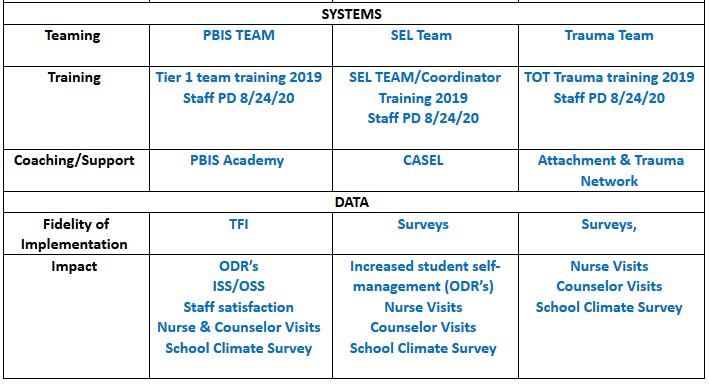 [Speaker Notes: The next area to consider are Systems and Data – 

You’ll want to list the team that was created for the initiative.  
Can the be combined?  Revisit your working smarter matrix and see if most of the same people are on all 3 committees.   

Next think of the training for staff - 
Can we create staff PD that covers all 3 topics so that staff understand their interconnectedness? 

Finally, consider what Fidelity and outcome data you will use to determine fidelity and effectiveness. 

Here you can see that Nurse and counselor visits and the school climate survey will be outcome measures for all 3 initiatitves]
PBIS FRAMEWORK & SEB CROSSWALK
Poll:

Does your school have universal SEL practices (e.g., a curriculum such as Second Step, restorative practices, Responsive Classroom)?

Yes
No
Not Sure
*SEB = Social, Emotional, & Behavioral
[Speaker Notes: Poll:

Does your school have universal SEL practices (e.g., a curriculum such as Second Step, restorative practices, Responsive Classroom)?

Yes
No
Not Sure

Once you complete your worksheet of where initiatives align, you’ll want to begin integrating content and practices where possible 

Specific behaviors are important and necessary, but we are also addressing social competency with all our students.]
[Speaker Notes: If dealing with stress and anxiety became a major priority in school, the team can develop strategies and skills and incorporate them into their social curriculum

 -  it would be a matter of teaching skills to students.  – the matrix is the delivery mechanism to get skills out to EVERYONE!!!  It’s the common language and script use to teach, acknowledge, pre-correct 

This allows all staff to use the same approach for teaching and supporting across the school day and throughout the year.]
TEACHING EXPECTATIONS FOR STUDENTS
Kick-off events
Teaching staff, students and families the 
       expectations and rules

On-going Direct Instruction
Data-driven and scheduled designed lessons
Pre-correction
Re-teaching immediately after behavioral errors

Embedding into curriculum

Booster trainings
Scheduled and data-driven

Continued visibility
Visual Displays – posters, agenda covers
Daily announcements
Newsletters
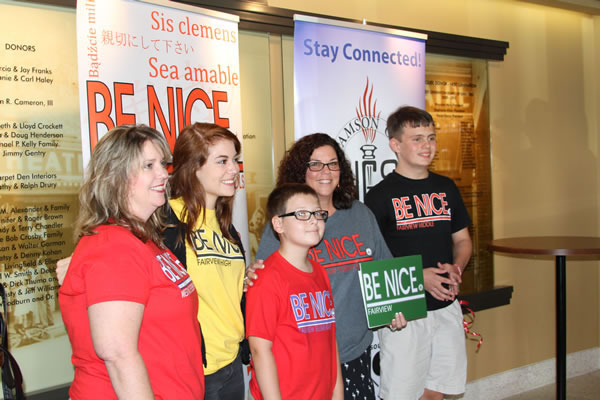 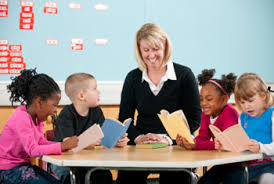 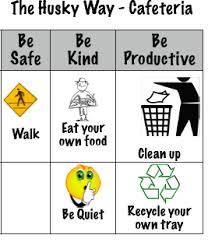 [Speaker Notes: Continue to integrate across the core features
At your Kickoff events Booster Trainings

Throughout your ongoing Direct instruction to students

Embedded into the academic curriculum

And through all visibility avenues like displays and posters, daily announcements, on Social media etc...]
INTEGRATION ACROSS CORE FEATURES: EXPECTATIONS
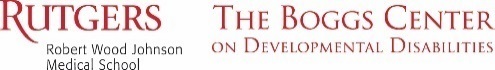 In partnership with NJDOE OSE funded by IDEA funds - Part B 2018-2019
INTEGRATION ACROSS ACTIVITIES
In partnership with NJDOE OSE funded by IDEA funds - Part B 2018-2019
GUIDELINES: EFFECTIVE ALIGNMENT
Systems
Organizational Level
Professional Development
Align multiple initiatives where common budget authority exists
Build aligned PD by comparing & combining core features of initiatives

Compare fundamental assumptions
Start with common “core features” & compare practices used to achieve these features
Determine how to incorporate additional core features efficiently
Build single PD curriculum that combines core features
Outcome Measures
Align multiple initiatives by using common measures to assess effectiveness
Logic Model
Resolve any logic model conflict
[Speaker Notes: Follow these guidelines to effectively align and integrate your initiatives.

Always start at the organizational level if possible – Can or does the same person have administrative and budget authority over the various initiatives?  This can help to avoid redundancies in trainers, repetitive tasks, staffing and resources.  

Use your Working Smarter matrix to align your common outcomes and outcome measures

Align and integrate the common core features into your practices and PD to be as efficient as possible with your time and resources.  

 Finally Resolve Logic Model Conflicts – Examine how everything flows together and resolve any issues where procedures might diverge. - such as one initiative might use Tangible reinforcers while another stresses only verbal feedback  - work with your team to come up with a collaborative workable protocol or solution]
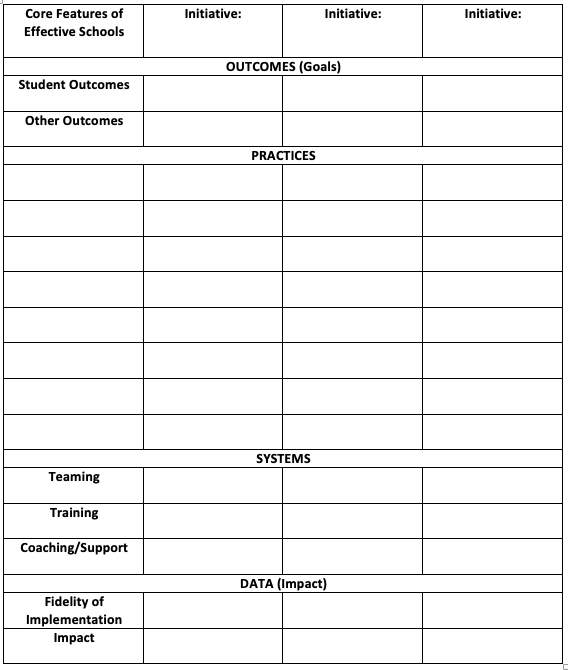 ALIGNMENT WORKSHEET RESOURCE
Available on nepbis.org
[Speaker Notes: https://nepbis.org/wp-content/uploads/2018/11/Alignment-Activity-1.docx]
ACTIVITY: INTEGRATION & ALIGNMENT
Review Integration & Alignment Activity
Consider additional resources you may need to be able to address this in your school.
Review Working Smarter Matrix to align teams where necessary.
What action steps are necessary to begin this work?
Add relevant items to your action plan or adjust as needed.
15 minutes
Teams
[Speaker Notes: Integration & Alignment worksheet: https://nepbis.org/wp-content/uploads/2018/11/Alignment-Activity-1.docx
Working Smarter Matrix template: https://nepbis.org/wp-content/uploads/2020/09/Working-Smarter-Activity.docx]
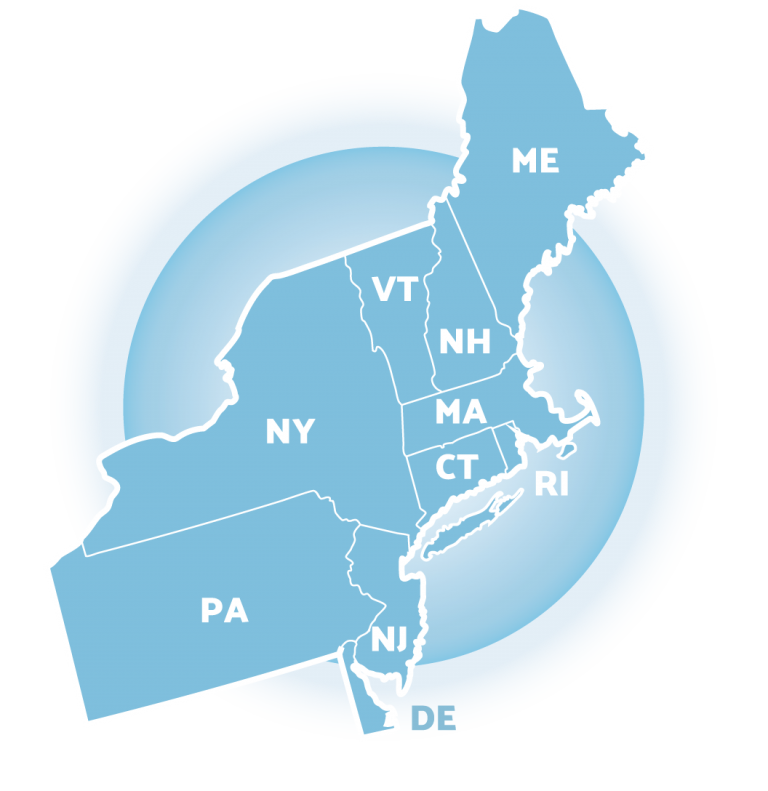 SCHOOL – FAMILY PARTNERSHIPS
Supported by 
Andrew Garbacz
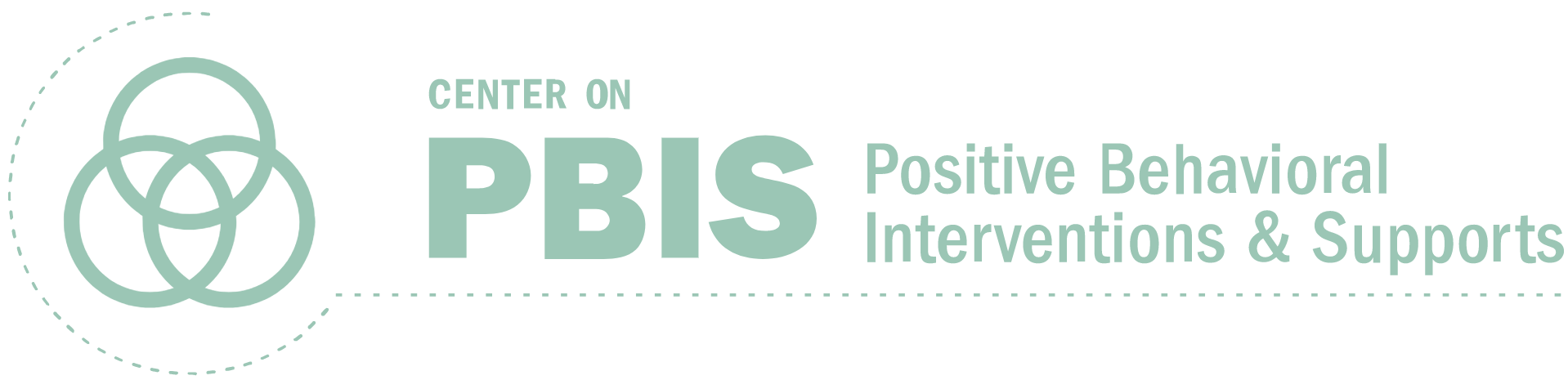 WHAT DOES FAMILY ENGAGEMENT LOOK LIKE?
Families and educators coordinating and collaborating to support children
Embedded in cultural beliefs and ideologies 
Active, interactive, and dynamic
Active: Equal partners in planning, decision-making, and implementation
Interactive: Work with other stakeholders
Dynamic: Changes over time
Eccles & Harold; Epstein & Dauber, 1991; Fette et al., 2009; Garbacz (in press); Hill, 2010; Leverson, Smith, McIntosh, Rose, & Pinkelman, 2016; Sheridan, Clarke, & Christenson, 2014; Sheridan, Rispoli, & Holmes, 2014
[Speaker Notes: At its core, family engagement involves families and educators coordinating and collaborating to support children. The focus is on coordinating goals and activities across home and school. Collaboration includes families and educators making decisions together and working as partners.

Family engagement is embedded in cultural beliefs and ideologies. Families have different beliefs about education and their role in supporting their child. Part of working together as partners is clearly defining role expectations in a manner that is congruent with family culture and expectations.

Family engagement is active, interactive, and dynamic.
When families are engaged as partners, there is an expectation that family members and educators are active in making plans, setting goals, and carrying out activities to address goals.
Family engagement is also interactive. Collaboration involves working together as a team rather than in isolation. 
Family engagement changes over time. Evidence indicates that family engagement is important for children, families, and schools in early childhood, elementary school, middle school, and through high school. However, the nature of how families and educators collaborate as children progress through school changes. For example, as children transition to middle school, families may provide less direct support for homework, but rather will establish systems that support their child to self-monitor during homework time with check-ins, and acknowledgements for appropriate behavior.]
RESEARCH SUPPORTS FAMILY ENGAGEMENT
Student
Parents & Teachers
Parent efficacy and competence (Semke, Garbacz, Kwon, Sheridan, & Woods, 2010; Sheridan et al., 2012)
Parent trust of teachers (Santiago, Garbacz, Beattie, & Moore, 2016)
Teachers improved job satisfaction and fewer transfer requests (Christenson, 1995)
Parent-teacher relationship (Sheridan et al., 2017)
Achievement (Fan & Chen, 2001)
Attendance (Simon, 2001)
School drop-out (Barnard, 2004)
Social behavior (Fantuzzo, McWayne, Perry, & Childs, 2004; Garbacz & McIntyre, 2016)
Peer affiliations (Garbacz, Zerr, Dishion, Seeley, & Stormshak, in press)
KEY FAMILY ENGAGEMENT APPROACHES
Dishion (2011); Garbacz (in press); Horner (2017); Mapp & Hong (2010); Moore et al. (2016)
[Speaker Notes: Research results suggest support for a few key family engagement approaches.

One of the first things to focus on is creating support for family engagement at the district and school level. It is important to clarify the district’s approach to family engagement with role definitions for schools and families.

In addition, evidence indicates families typically wait for schools to contact them about working together. Thus, it is important for schools to reach out proactively to families to initiate a collaborative relationship. Such an approach is also an opportunity to establish communication pathways. Common approaches to communication include sending material or notices home to families (e.g., approval for a field trip) rather that establish communication systems that support multidirectional communication, or communication that can initiate from families or schools and flow easily back-and-forth.

We know that families differ with regard to their beliefs about education, expectations for schooling, and availability and motivation to collaborate. Thus, family engagement systems support activities and practices that provide a range of opportunities and experiences for families to collaborate. Logistically, this can include holding school events at community centers that may be easier for families to attend. It also means holding events at different times over months and years. Although such approaches require an investment in educator time, they reflect a commitment to working with all families in the school community.

Finally, collaborating with families is often viewed as something extra or an add-on that requires an investment in resources without an associated tangible benefit for students. However, the most efficient and effective support for students is their family. By organizing systems to support families use of evidence-based approaches at home with their children and through coordinating home and school supports, we can actually positively influence child development and promote academic, behavior, and life success.]
APPROACHES TO FAMILY ENGAGEMENT IN PBIS
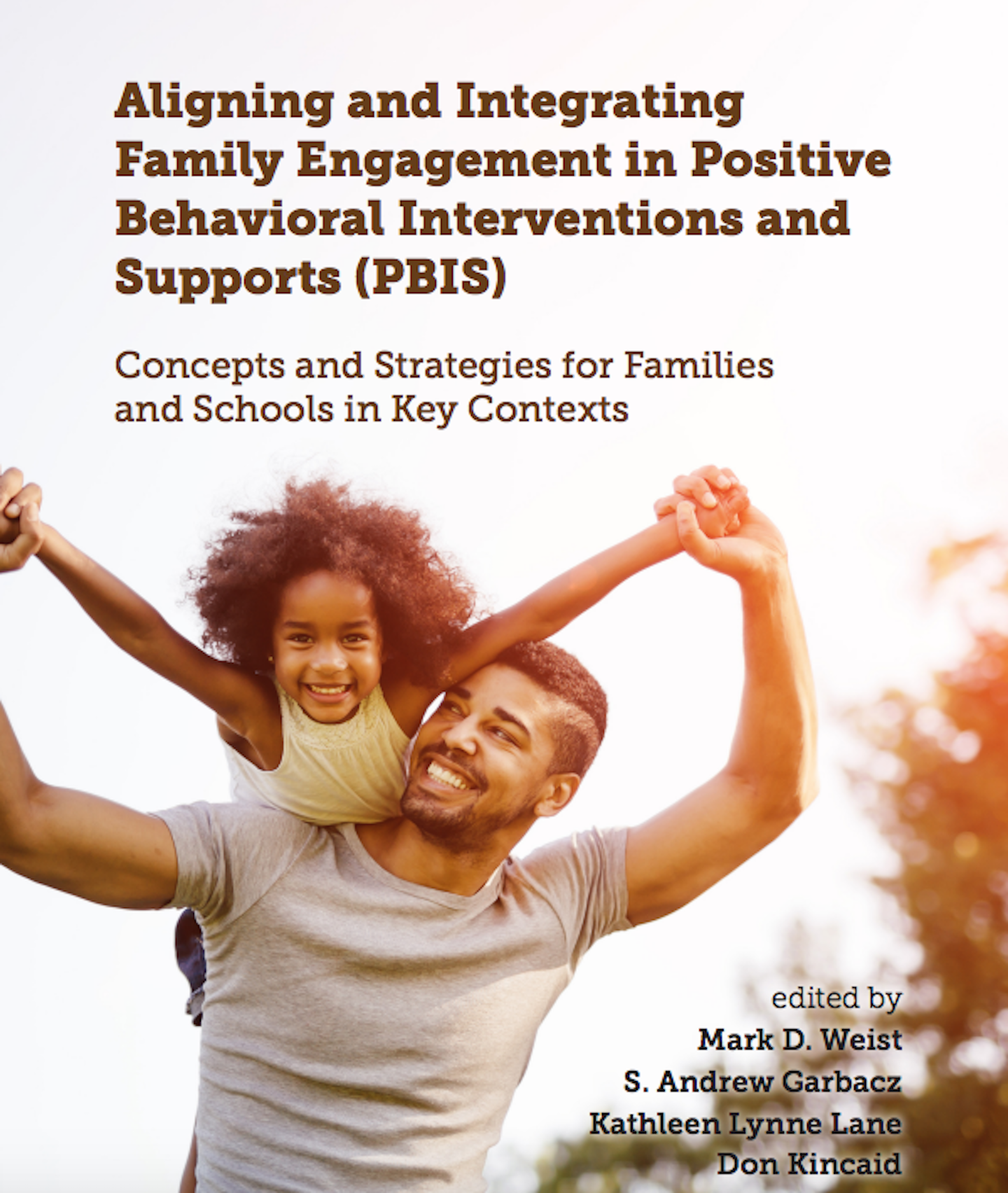 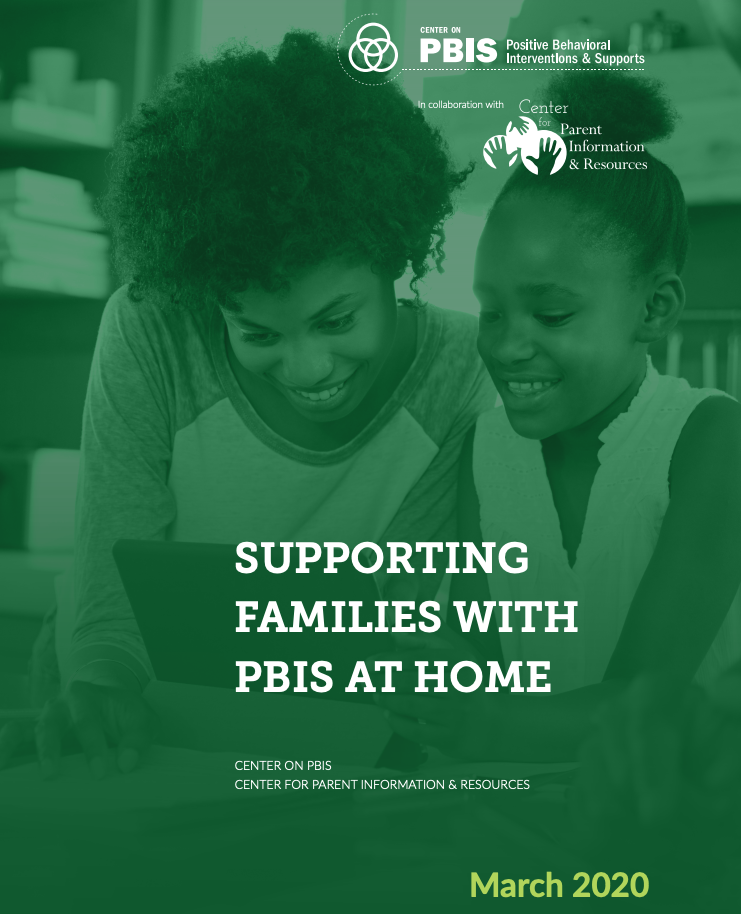 Engage families in PBIS at school

Support families to use positive behavior approaches at home

Coordinate practices across home and school
https://www.pbis.org/resource/aligning-and-integrating-family-engagement-in-pbis
https://www.pbis.org/resource/supporting-families-with-pbis-at-home
[Speaker Notes: There are several research informed approaches to engage families in PBIS. These approaches emphasize engaging families in PBIS at school, extending the core features of positive behavior support to the home setting, and coordinating support across home and school.

The next three slides describe each family engagement domain in depth.
If you would like to learn more after this session, you can download an e-book from pbis.org, ”Aligning and Integrating Family Engagement in Positive Behavioral Interventions and Supports.”
LINK: https://www.pbis.org/Common/Cms/files/pbisresources/Family%20Engagement%20in%20PBIS.pdf]
DISCUSSION: FAMILY ENGAGEMENT STRATEGIES
Share strategies your school has used to:
Share information with families
Get input/feedback from families
Include families in decision-making, planning, implementation
Ensure ALL families are included in engagement efforts
Make changes based on input
Take notes and bring at least 1 idea back to your team
Randomized Breakouts
5 minutes
[Speaker Notes: TRAINERS – Discussion prompts are below; allow 5 minutes.
Share strategies your school has used to:
Share information with families
Get input/feedback from families
Include families in decision-making, planning, implementation
Ensure ALL families are included in engagement efforts
Make changes based on input
Take notes and bring at least 1 idea back to your team]
EXAMINING SCHOOL APPROACHES TO FAMILY ENGAGEMENT IN PBIS
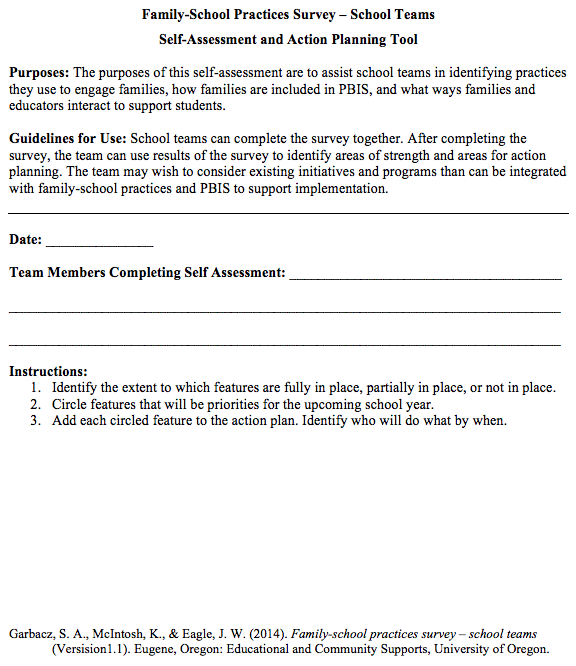 The Family-School Practices Survey for School Teams is a self-assessment and action planning tool

Implementation of school approaches to family engagement are assessed across:
Communication
Family-School Activities
PBIS Practices at Home and School
Decision-Making/Shared-Ownership
Resources
Garbacz, McIntosh, & Eagle (2014)
[Speaker Notes: The family-school practices survey was designed for school teams to use as a self-assessment and action planning tool. 
The tool allows school teams to rate implementation of school approaches to engaging families in PBIS across several dimensions
Dimensions on the tool include
Systems-level problem solving, which assesses team activities to promote family engagement
Data-based decision making
School-home communication about PBIS
Resources to support family engagement, and
PBIS practices at home and school
Take a few minutes to complete the self-assessment, identify areas of strength and need, and complete the action plan at the end of the tool to target areas of need that build on strengths

Link to assessment: https://uconn.co1.qualtrics.com/jfe/form/SV_4U9QPw9ASvLr83z]
ACTIVITY: FAMILY ENGAGEMENT STRATEGIES
Review all content 
Complete and use the Family-School Practices Survey (use QR code )
Add 2 to 3 items to your action plan based on priorities discussed while completing the survey
Identify one person who will present big ideas from action planning for your group
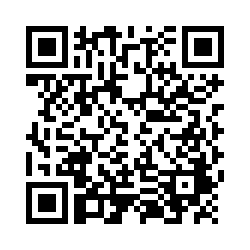 20 minutes
Teams
[Speaker Notes: Link to Family School Practices Survey: https://uconn.co1.qualtrics.com/jfe/form/SV_4U9QPw9ASvLr83z]
TODAY’S AGENDA & TASKS
What questions do 
you have on today’s 
follow-up team tasks?
What questions do 
you have on today’s 
content?
ADDITIONAL READINGS & RESOURCES
READINGS:
PBIS & Family Support
Technical Guide for Aligning Programs

RESOURCES:
Integration & Alignment Mini Module
PBIS & SEL as Essential Life Skills Video
Stakeholder Input & Satisfaction Survey (SISS)
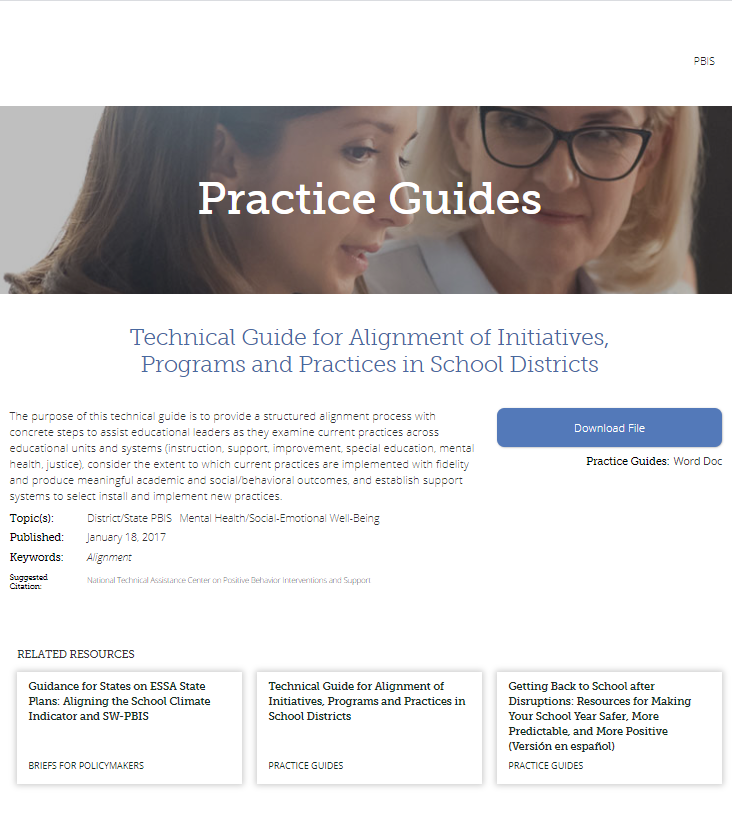 [Speaker Notes: Reading Links:
https://www.pbis.org/topics/family
https://www.pbis.org/resource/technical-guide-for-alignment-of-initiatives-programs-and-practices-in-school-districts

Resource Links:
https://www.youtube.com/watch?v=VNZnu1tyd84&feature=youtu.be
https://nam10.safelinks.protection.outlook.com/?url=https%3A%2F%2Fwww.pbis.org%2Fvideo%2Fsocial-emotional-learning-cultivating-essential-life-skills&data=02%7C01%7Cadam.feinberg%40uconn.edu%7C430b0ff879574e89d60908d848ef5710%7C17f1a87e2a254eaab9df9d439034b080%7C0%7C1%7C637339540081615050&sdata=j%2B2Ki4ezXykKZC1oa9kya1n2tq3RMW3MMXyG0dfkZYA%3D&reserved=0
http://www.pbiscaltac.org/resources/pfc after school/Family and Stakeholder Satisfaction Survey.pdf]
PREVIEW: JANUARY AGENDA & TASKS
[Speaker Notes: TRAINER NOTE: TFIs will be scheduled in February.
Links:
https://www.pbis.org/resource/tfi
https://www.pbis.org/resource/pbis-cultural-responsiveness-field-guide-resources-for-trainers-and-coaches
https://nepbis.org/wp-content/uploads/2020/08/ib-worksheets-2015-4-9.pdf]
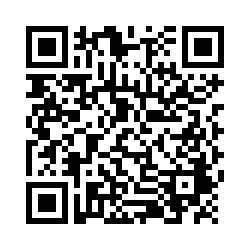 EVALUTION
Please remember to complete the evaluation to receive your PDPs! 
Scan the QR code to access.
[Speaker Notes: TRAINERS -
Put link to evaluation (below) in the chat for those who do not use the QR code:

https://uconn.co1.qualtrics.com/jfe/form/SV_5BXYIXLvg0qmSzP]